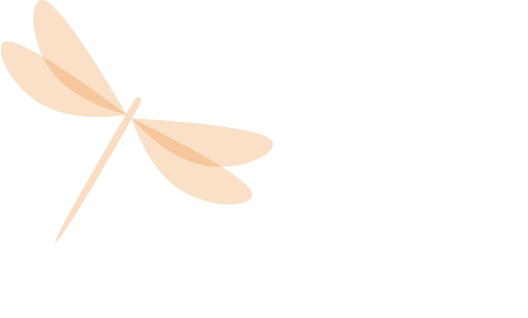 Boeren Insecten Monitoring Agrarisch Gebied (BIMAG)
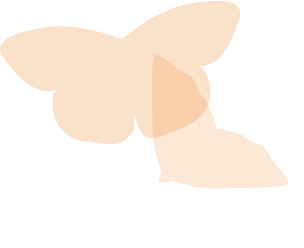 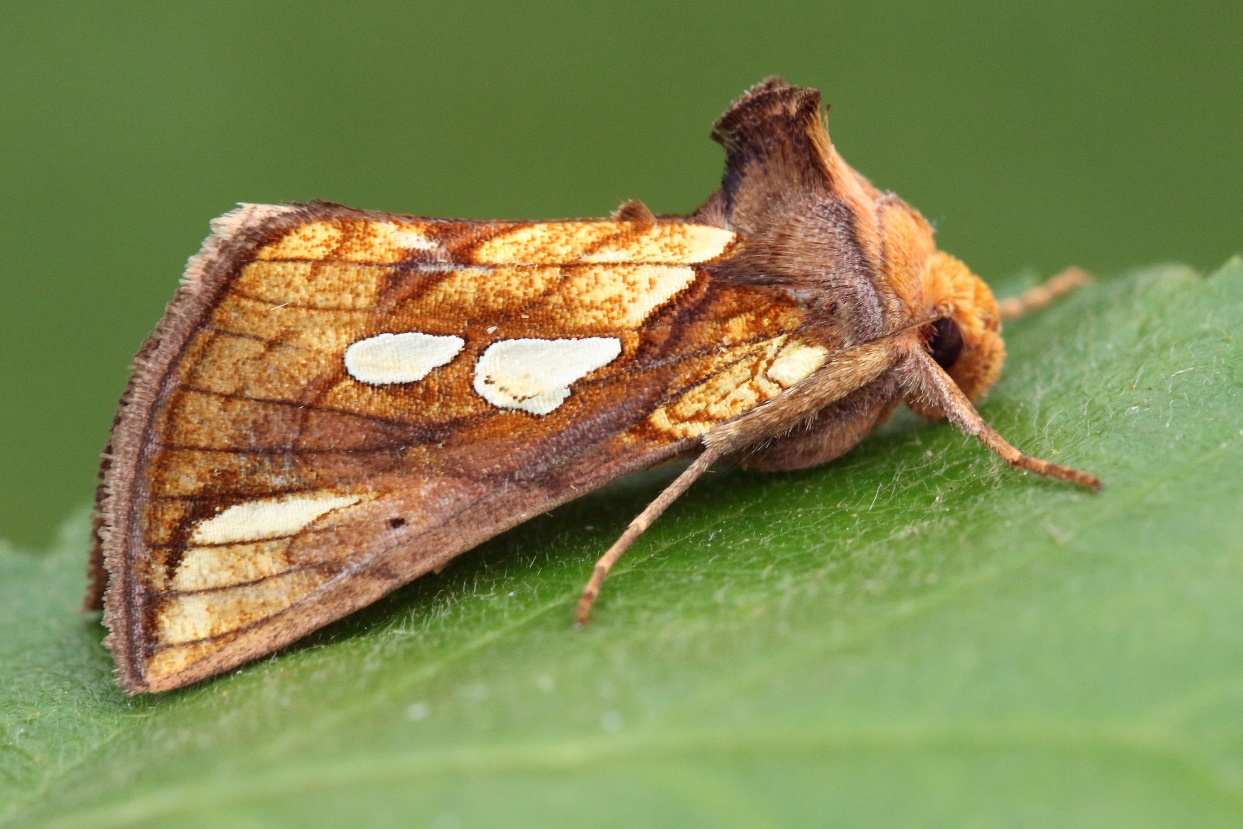 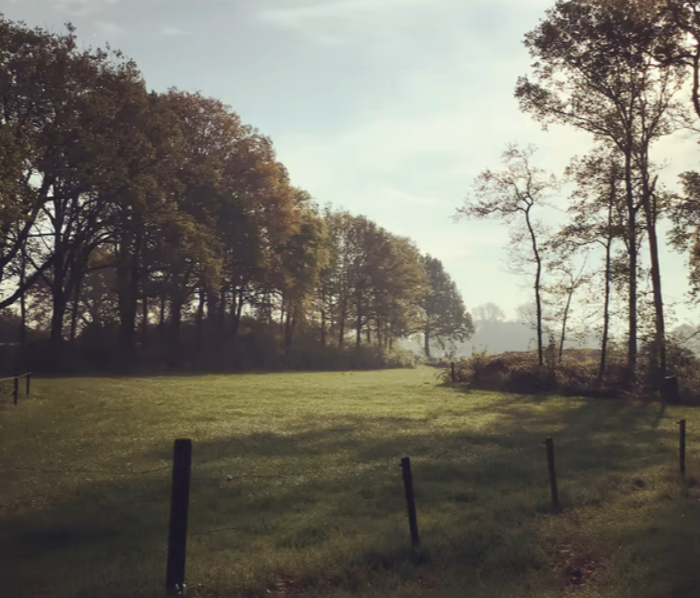 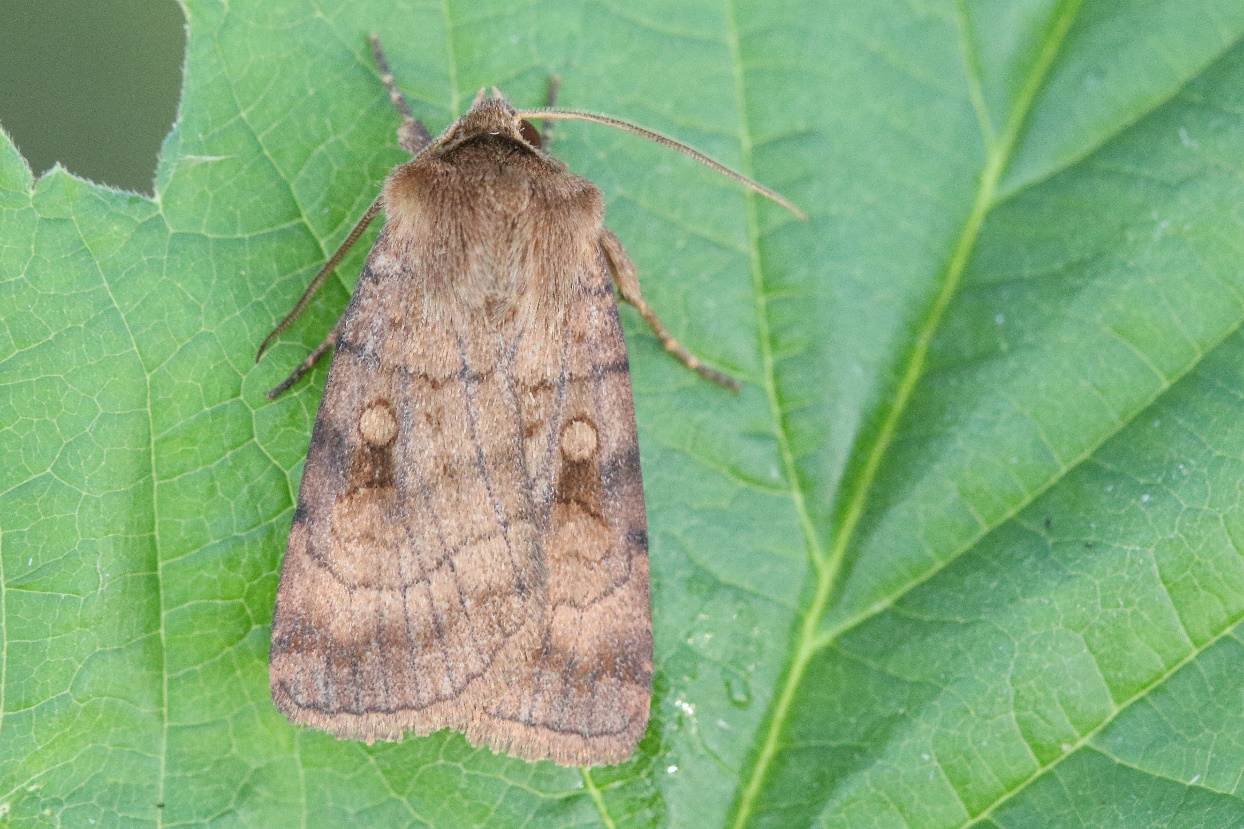 Door Rik Wever
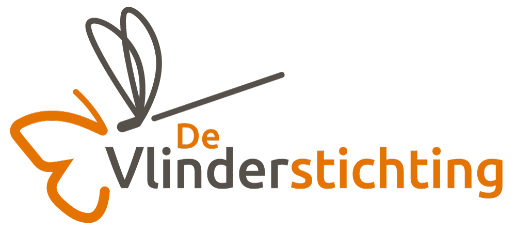 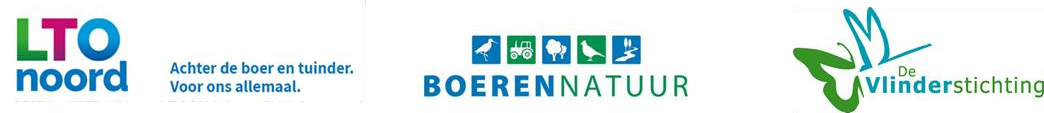 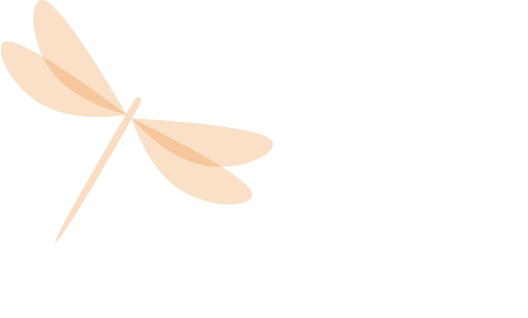 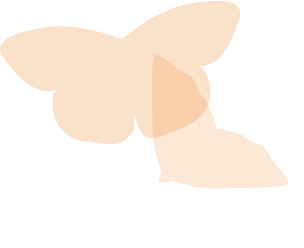 Samenwerking De Vlinderstichting, LTO-Noord en BoerenNatuur
Samen met Ministerie van LNV en CBS
Onderdeel Landelijk Meetprogramma Nachtvlinders (NEM)
Boeren tellen dag- en nachtvlinders

Pilot in 2019 
Uitrol naar 100 deelnemers in 2022
150 deelnemers per jaar 2023-2028?
2023  180+ deelnemers!
Door Rik Wever
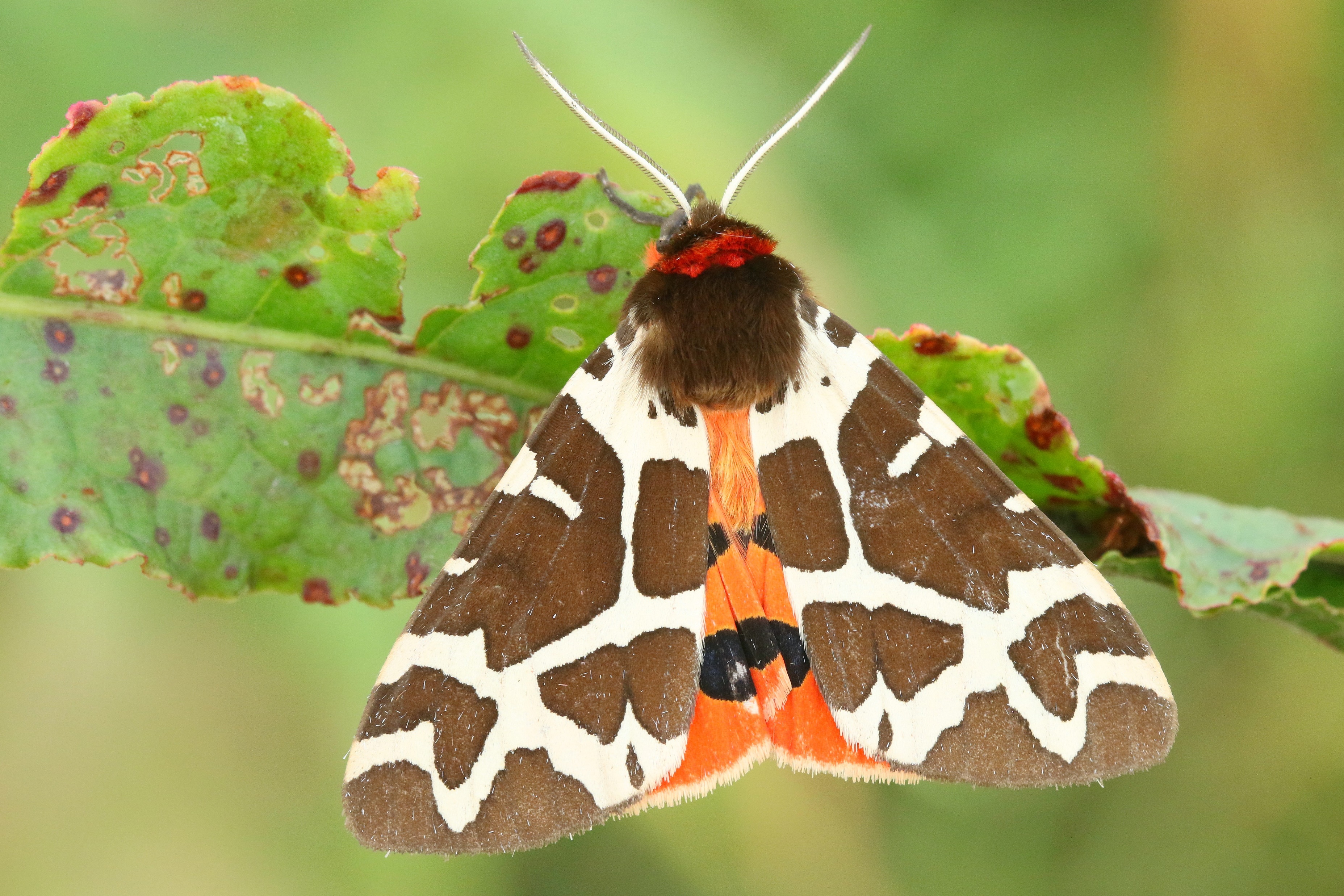 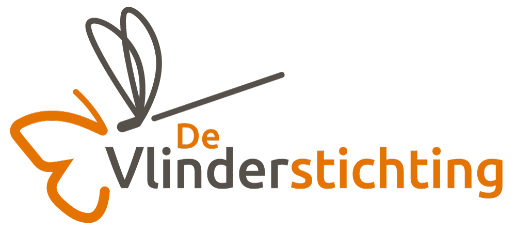 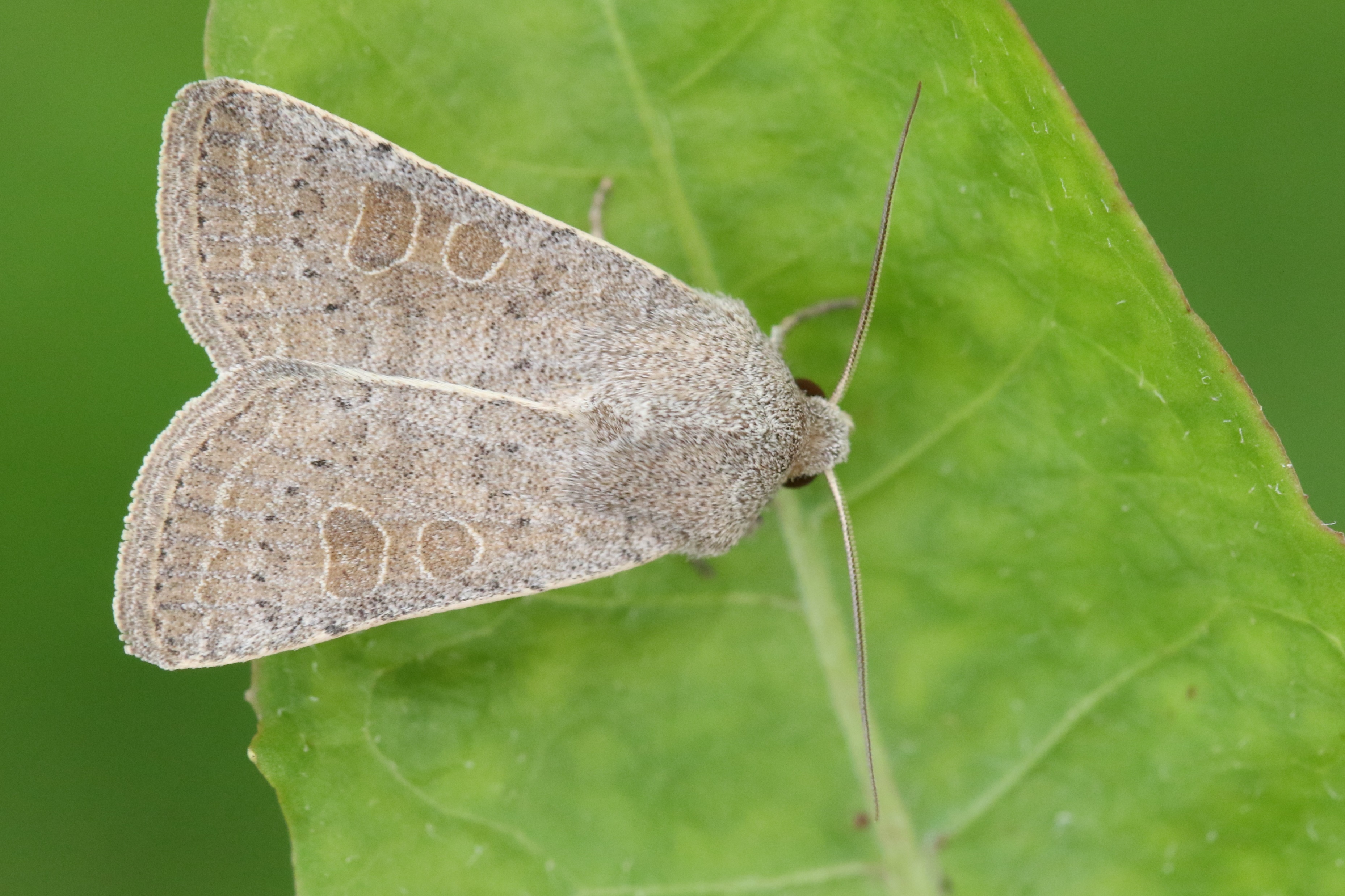 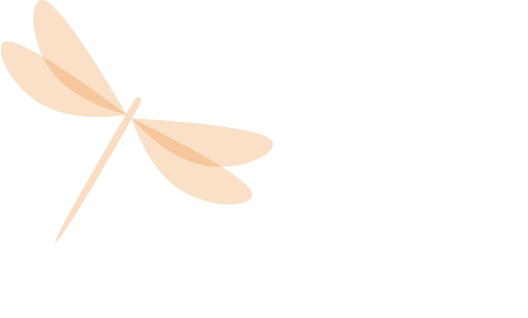 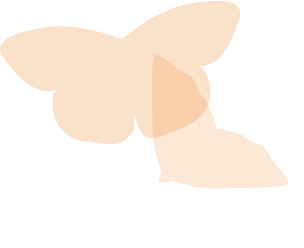 Data van (nacht)vlinders in agrarisch gebied
Door Rik Wever
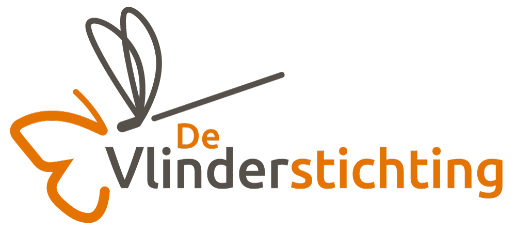 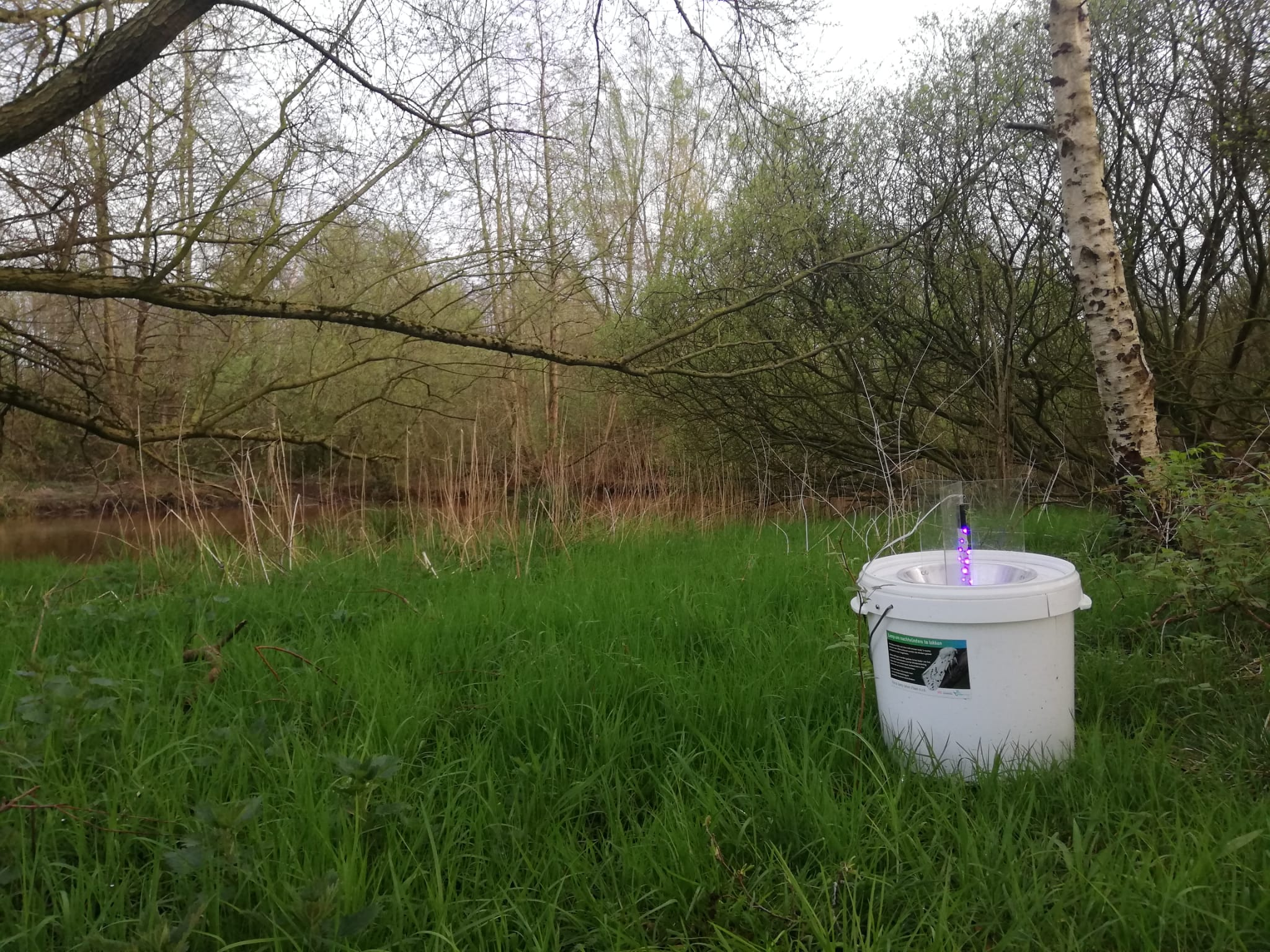 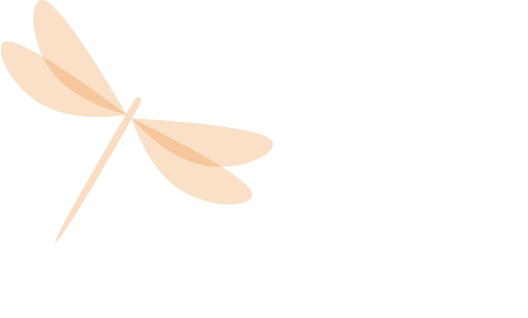 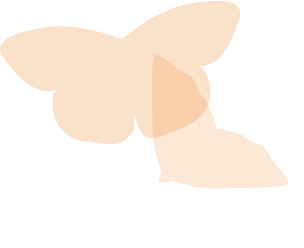 Door Rik Wever
LedEmmer
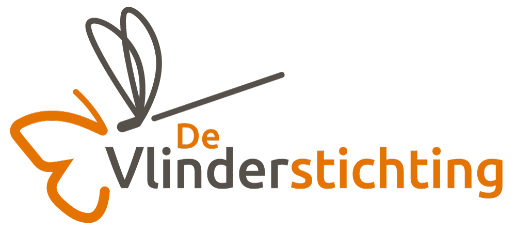 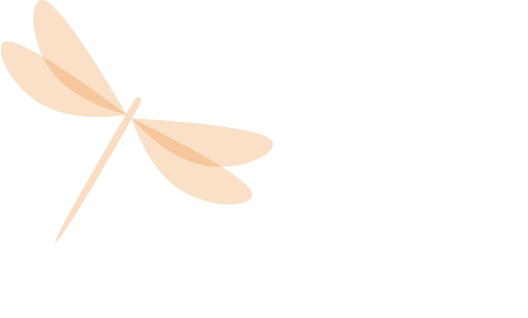 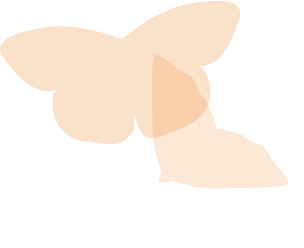 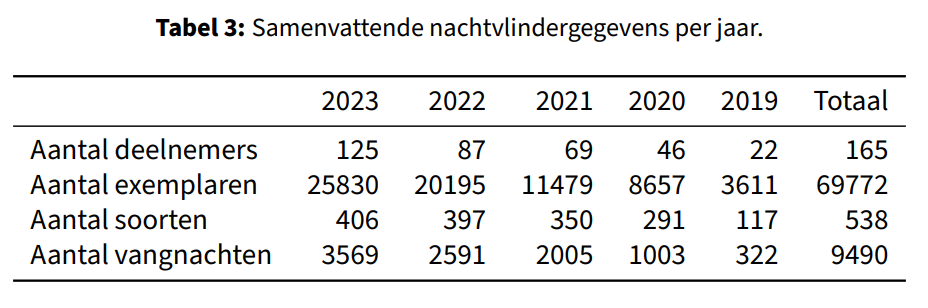 Door Rik Wever
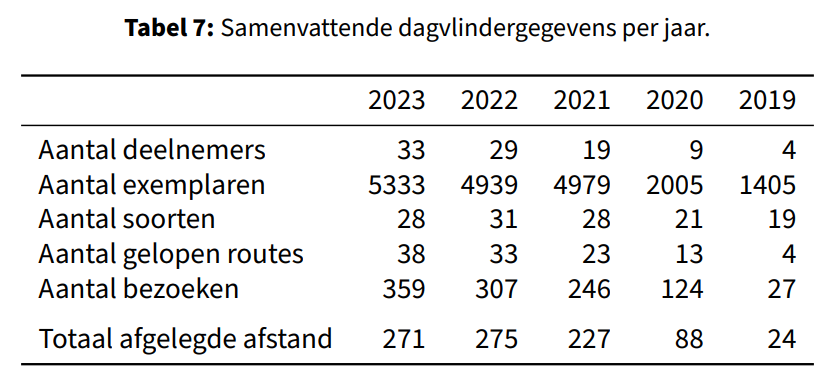 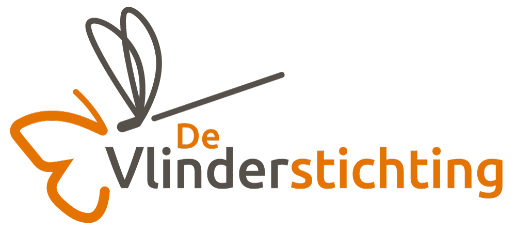 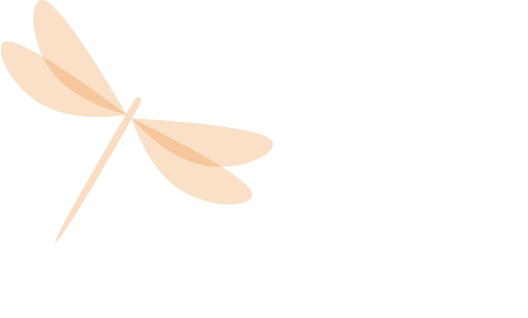 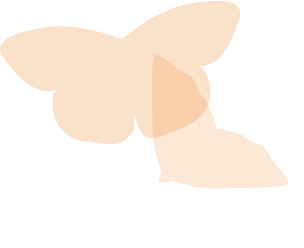 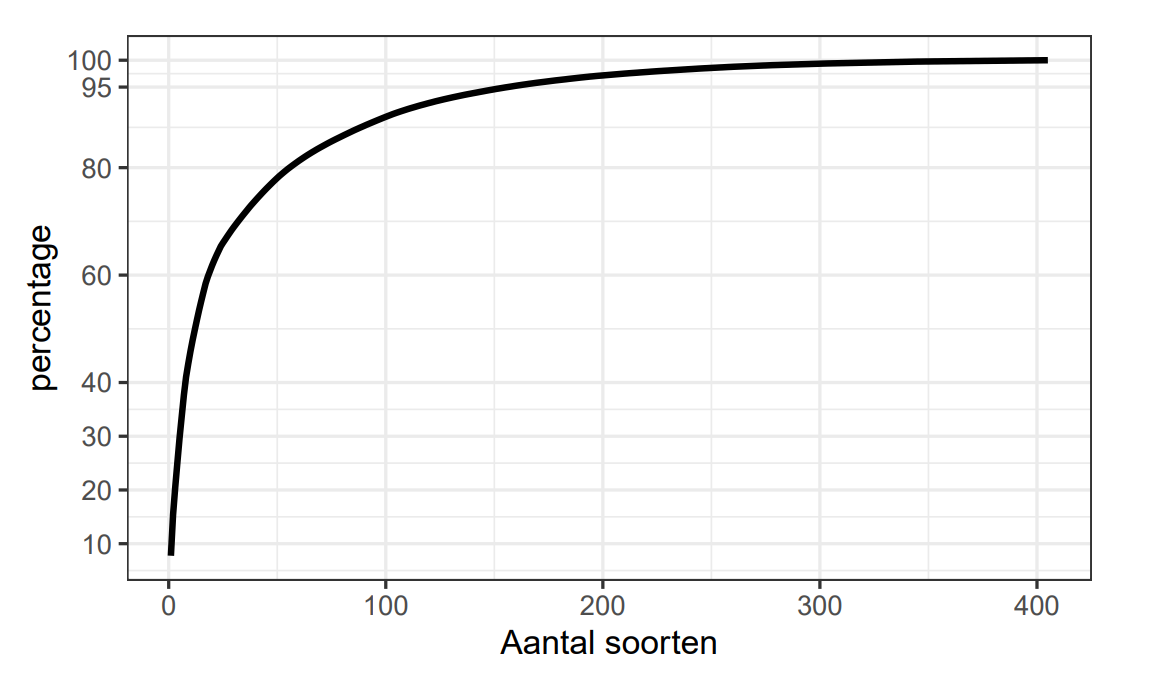 Door Rik Wever
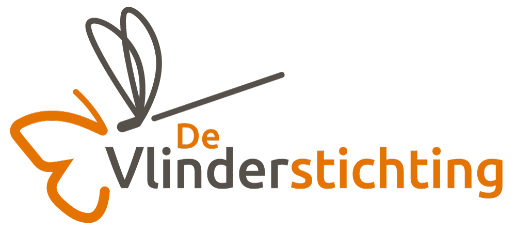 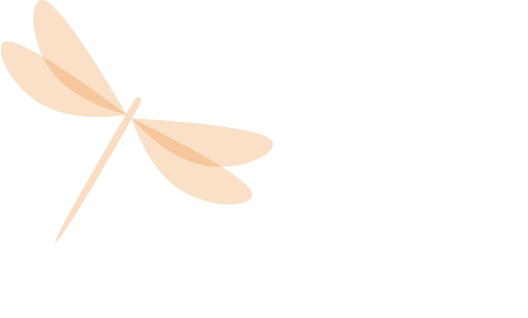 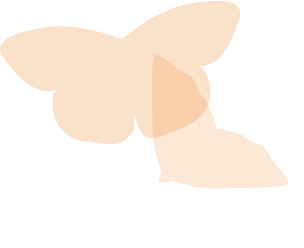 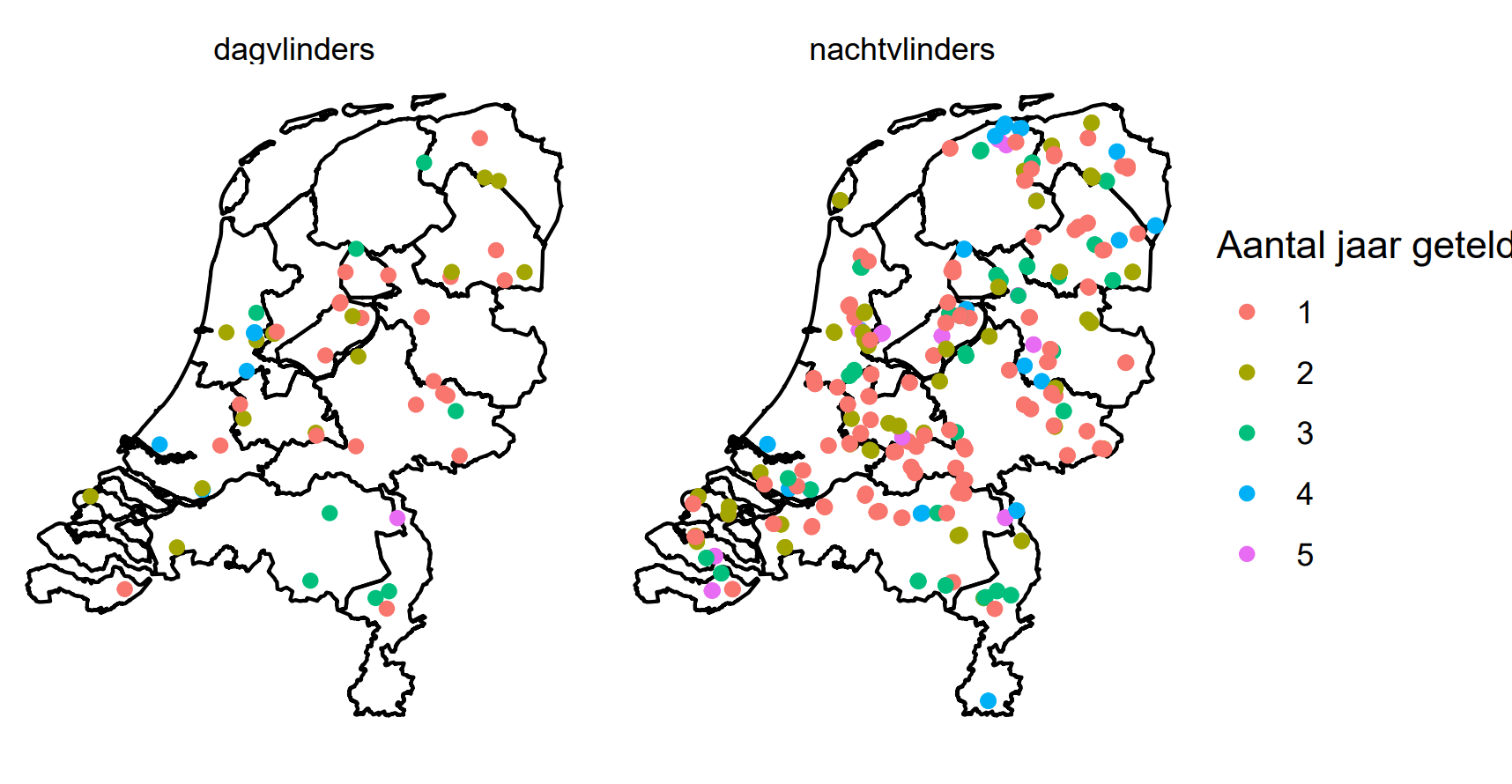 Door Rik Wever
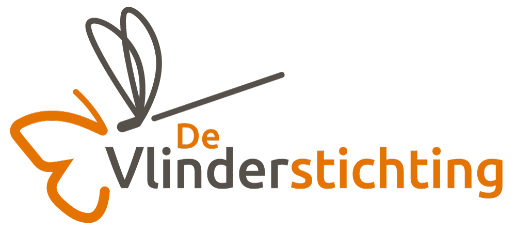 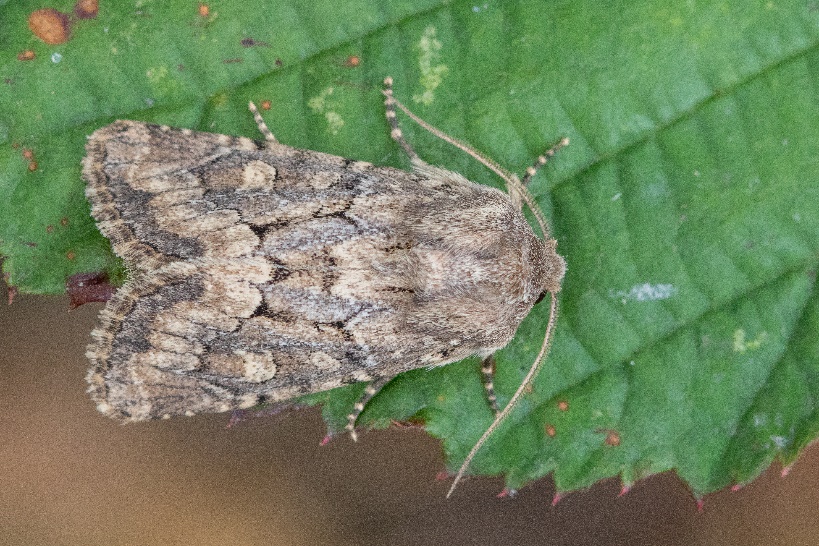 Top-10 nachtvlinders
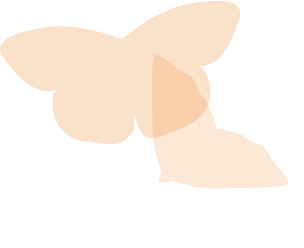 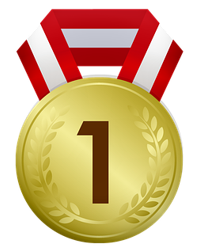 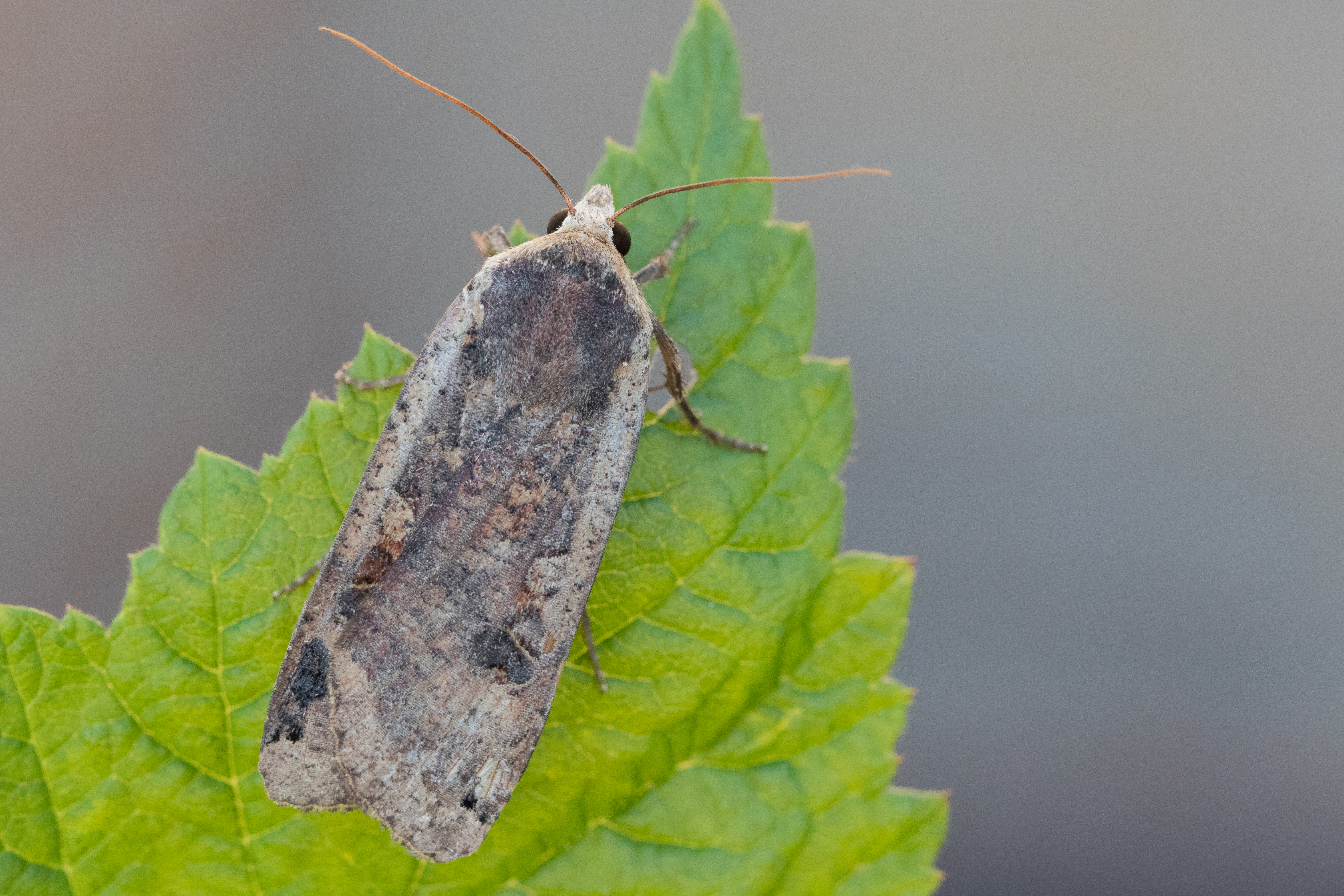 Door Rik Wever
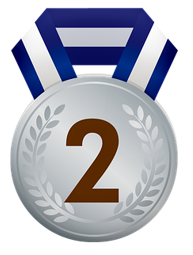 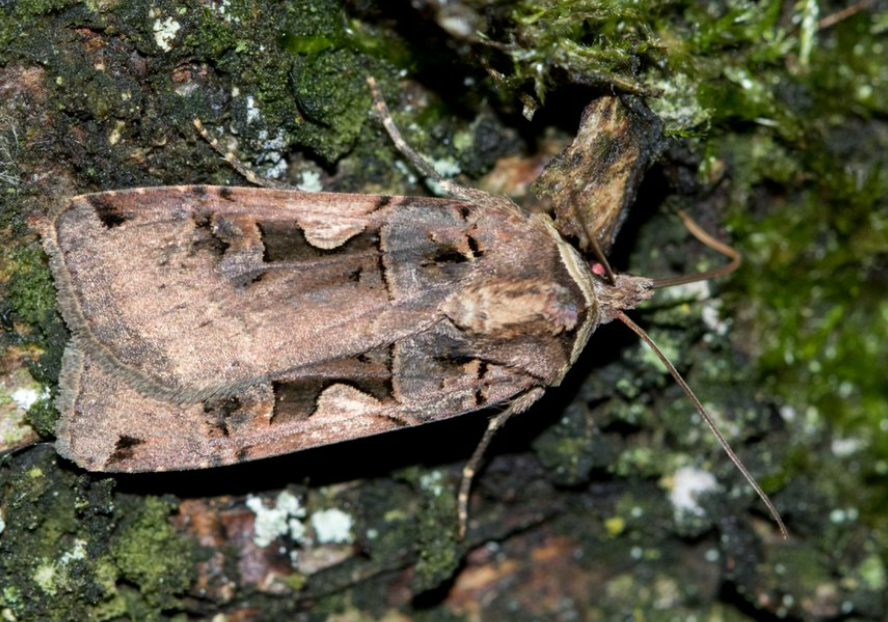 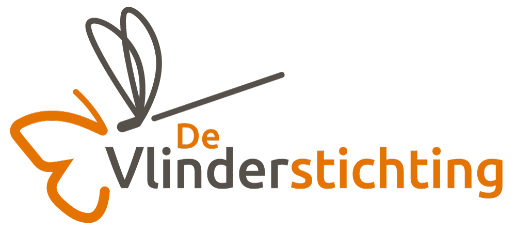 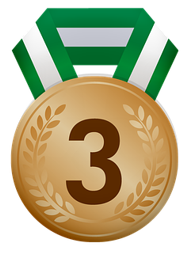 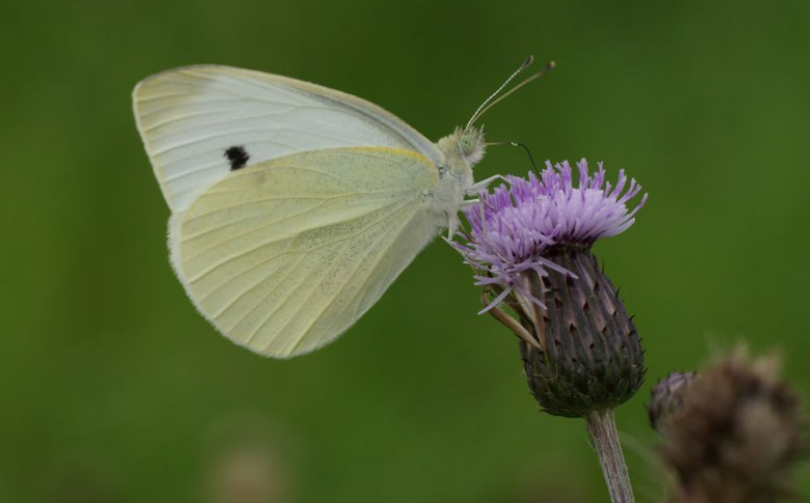 Top-10 dagvlinders
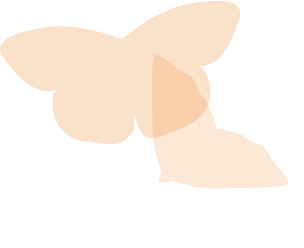 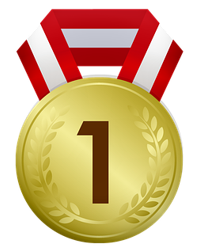 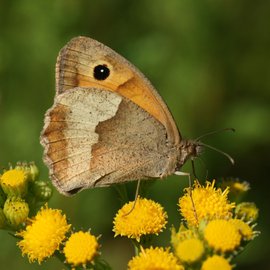 Door Rik Wever
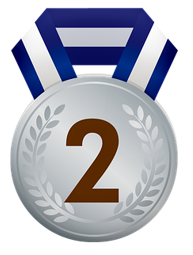 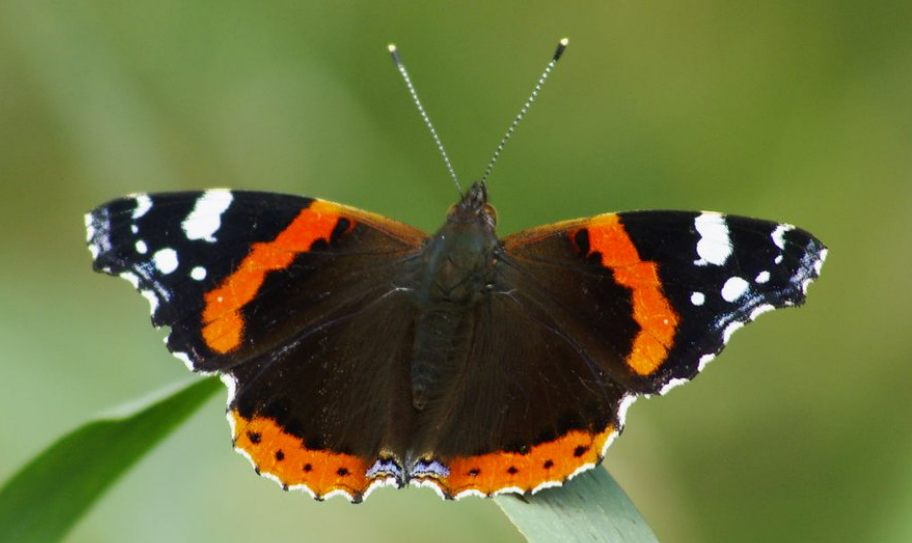 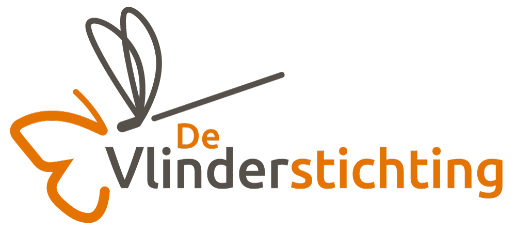 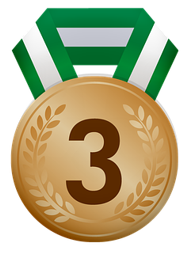 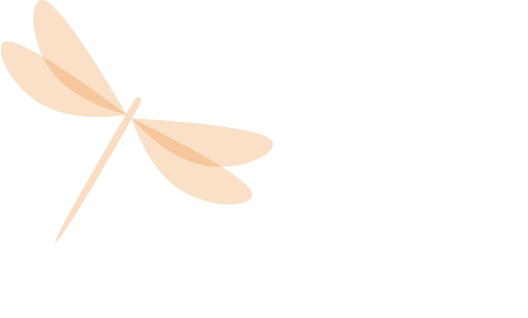 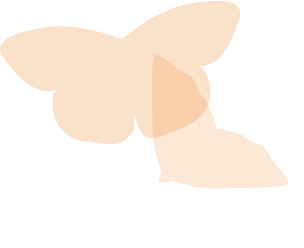 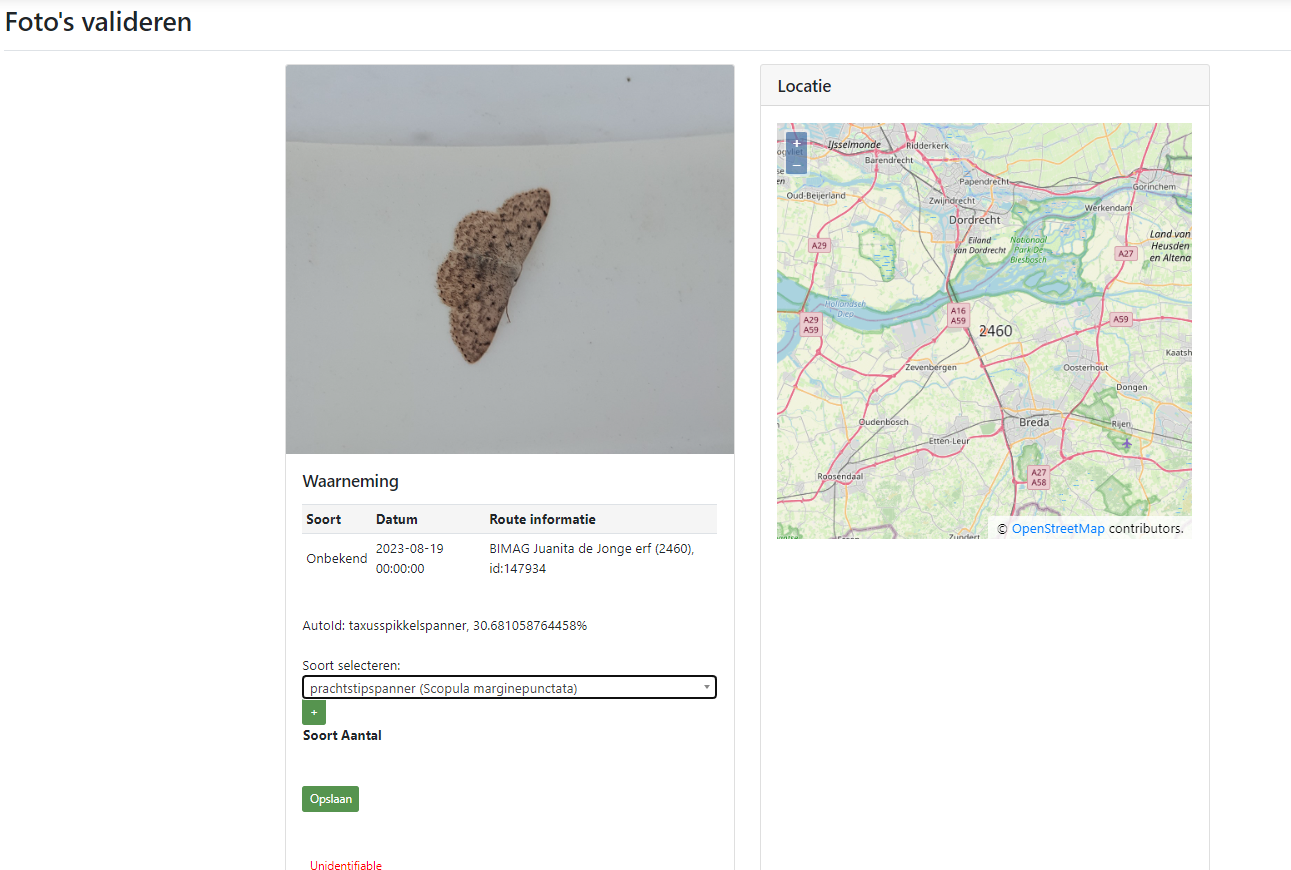 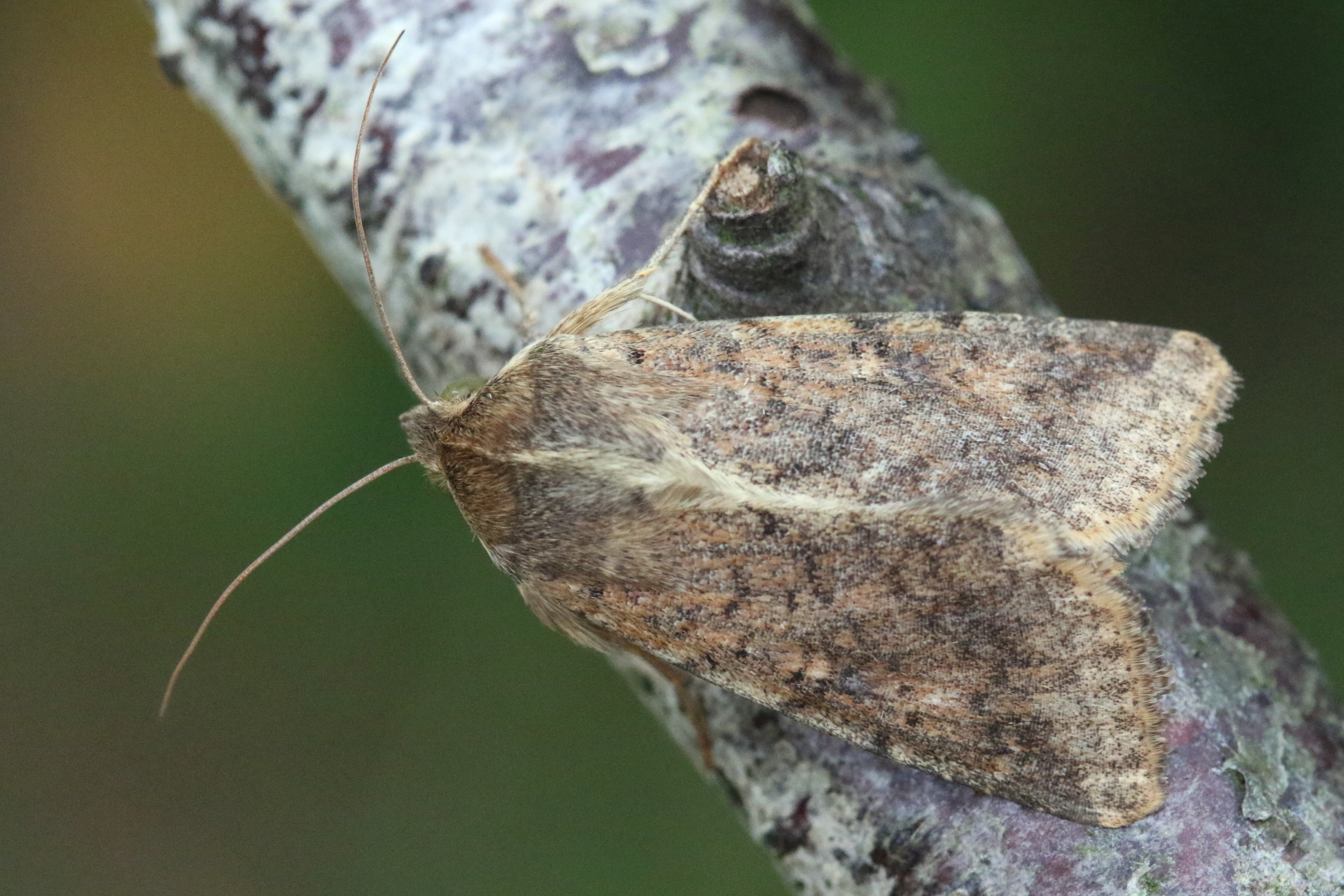 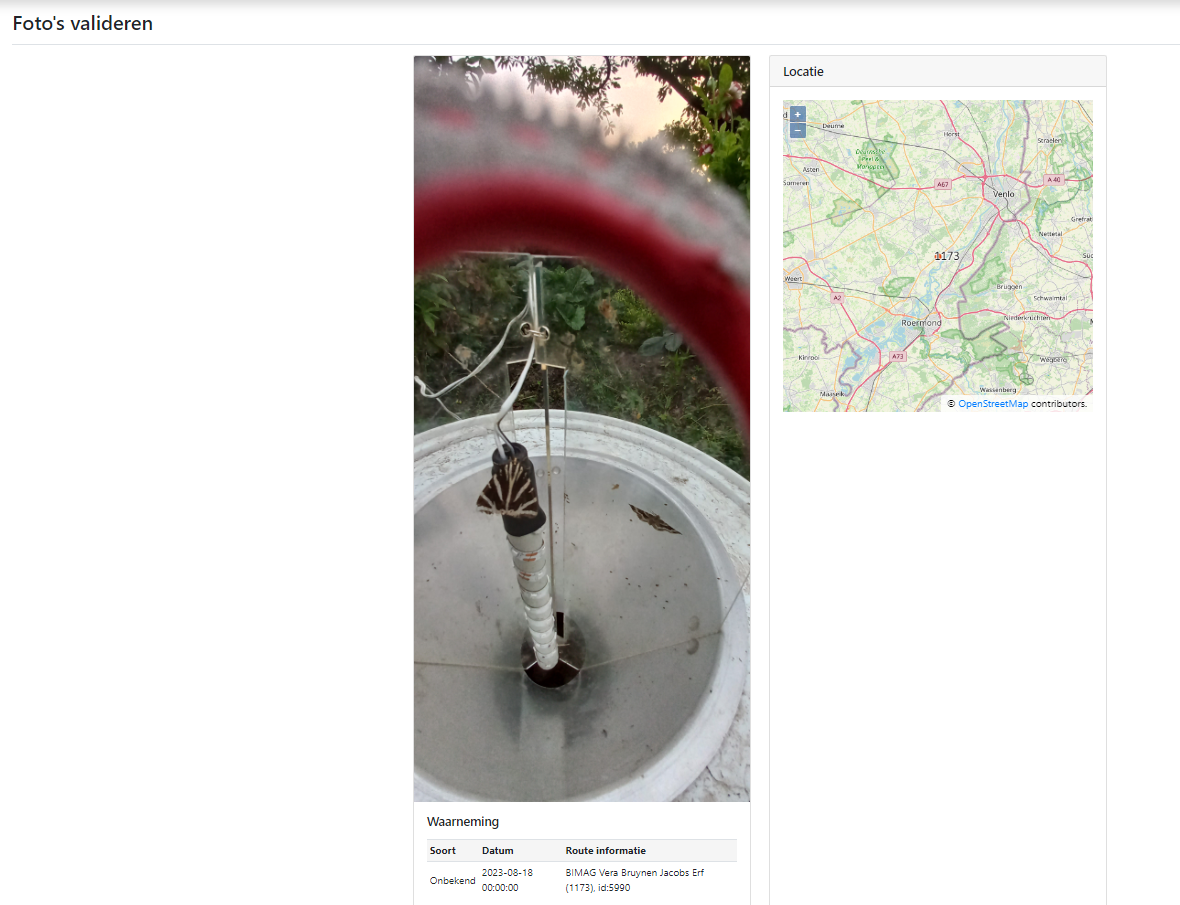 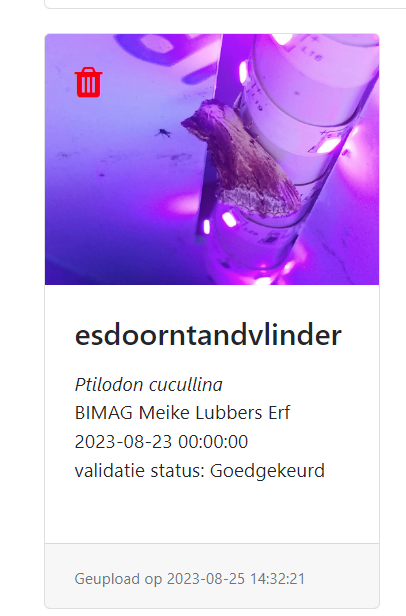 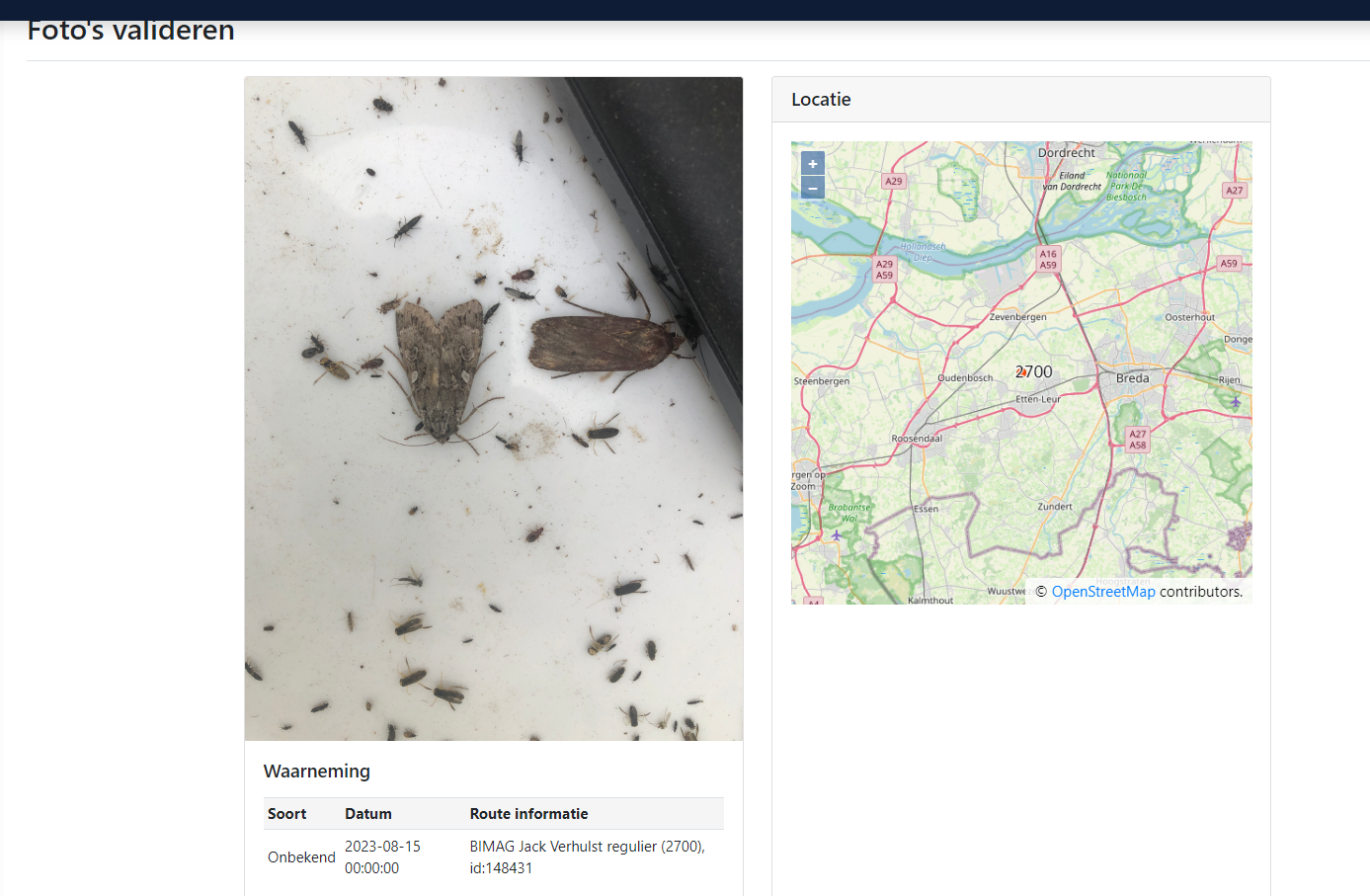 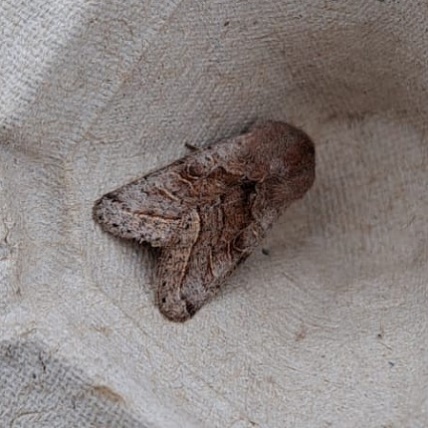 Door Rik Wever
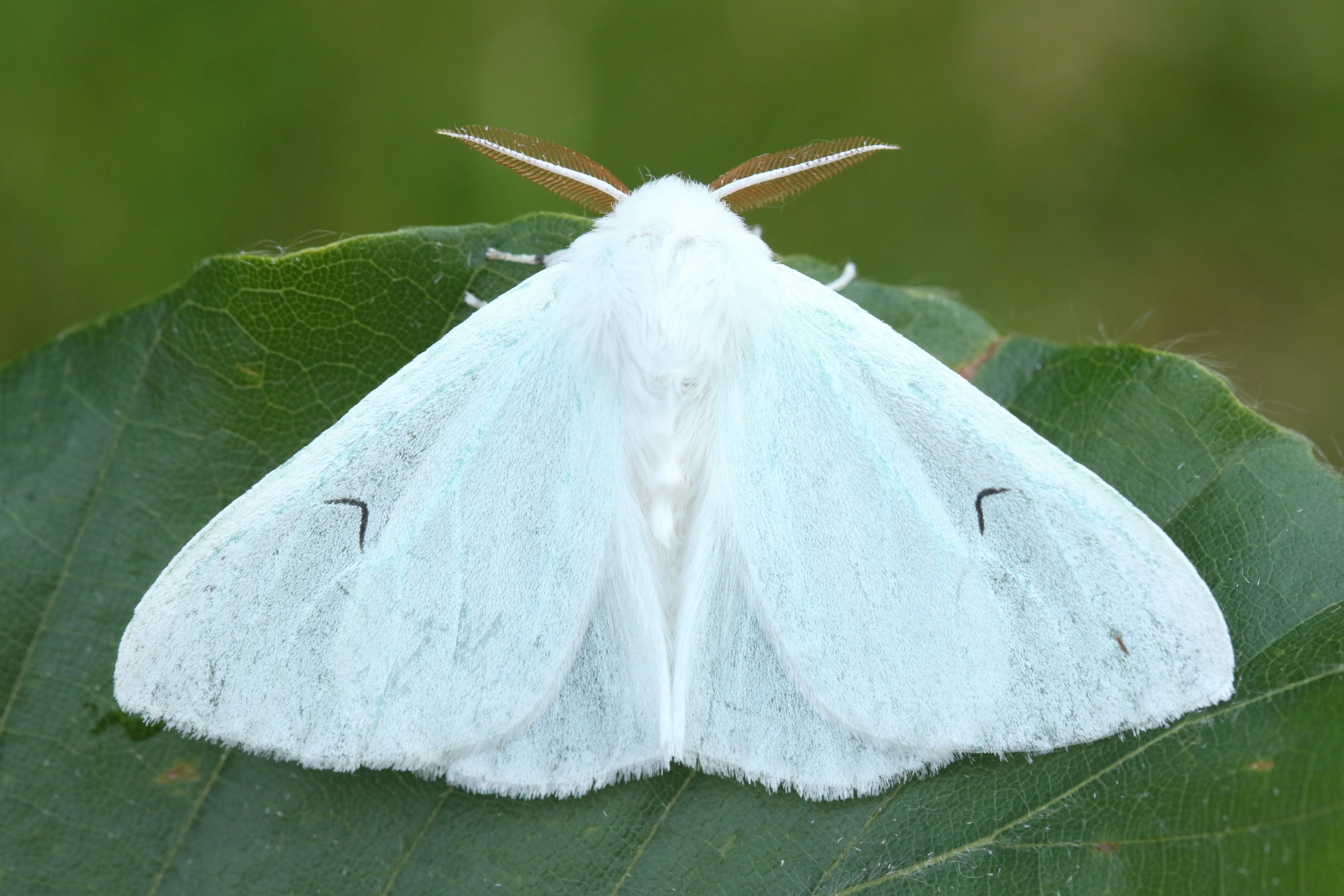 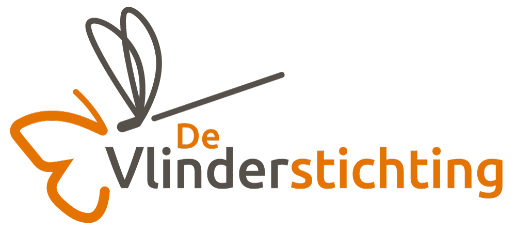 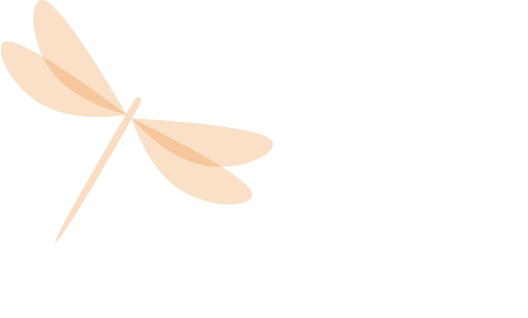 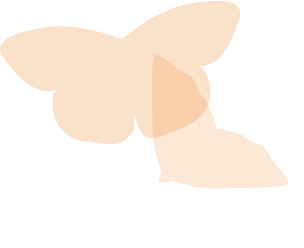 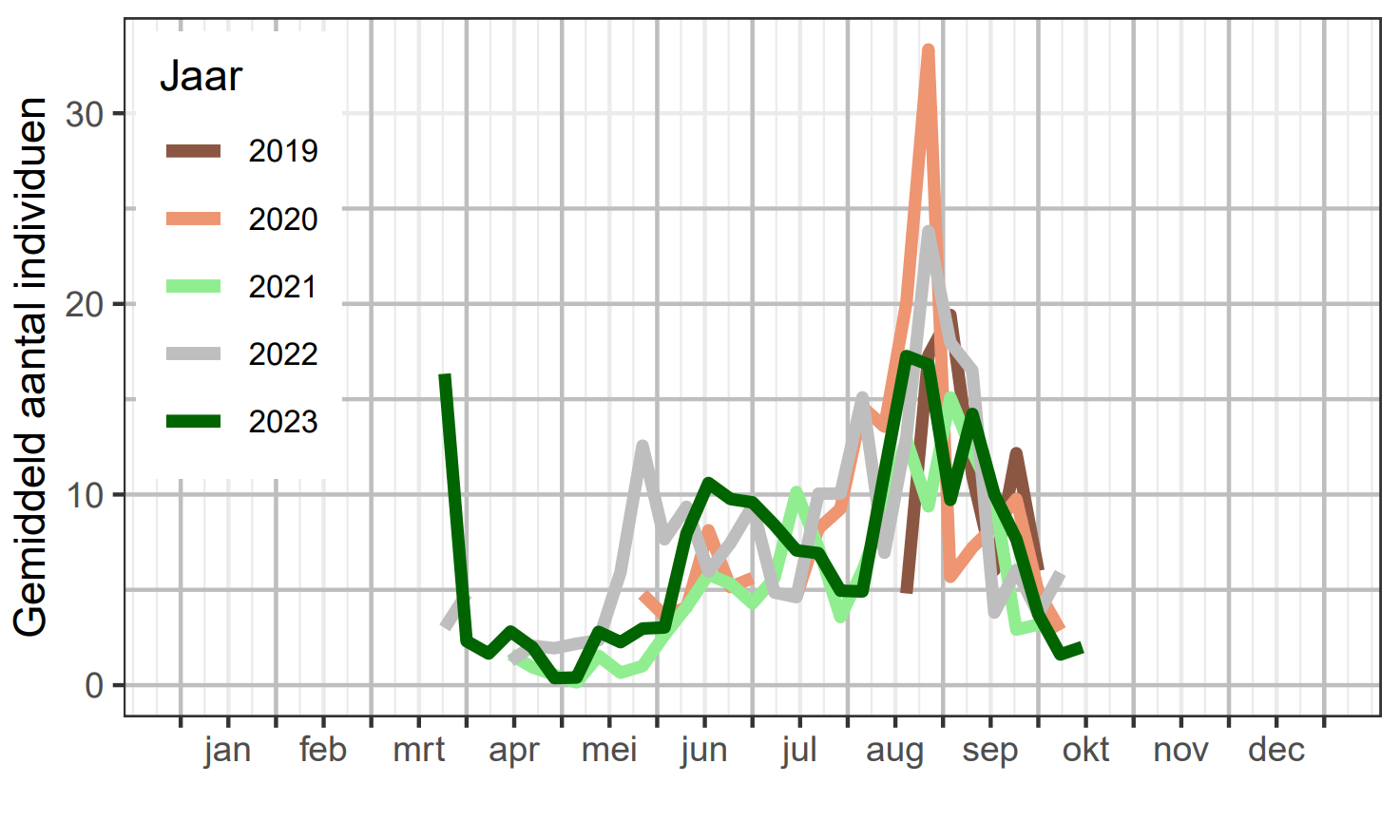 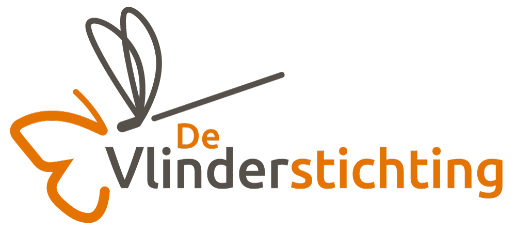 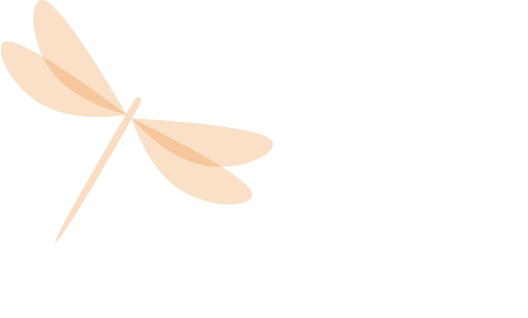 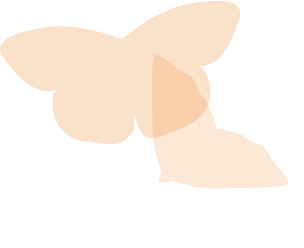 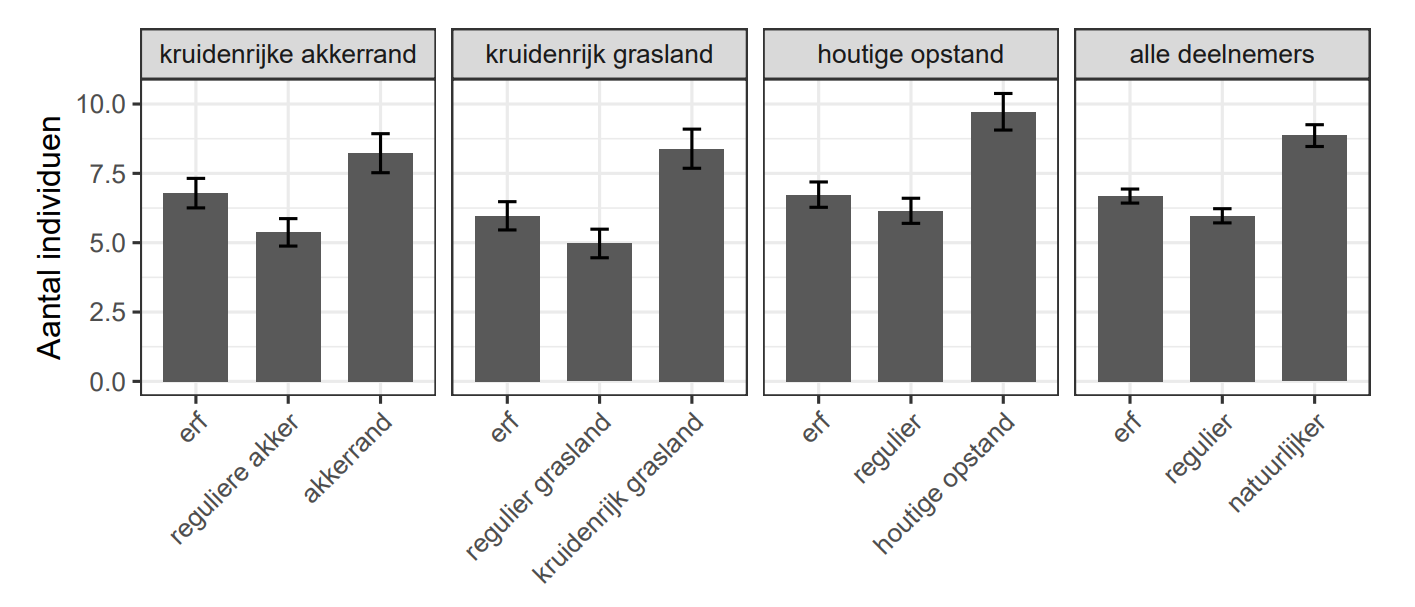 Door Rik Wever
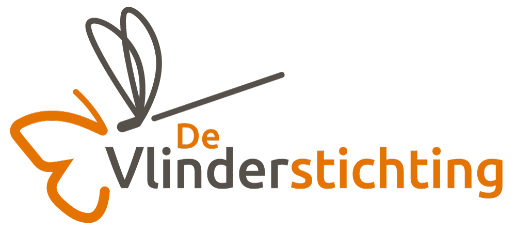 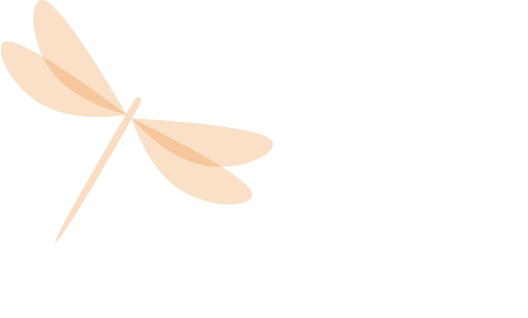 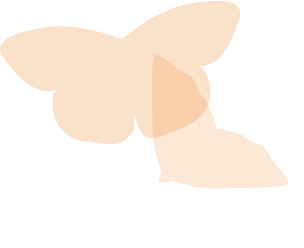 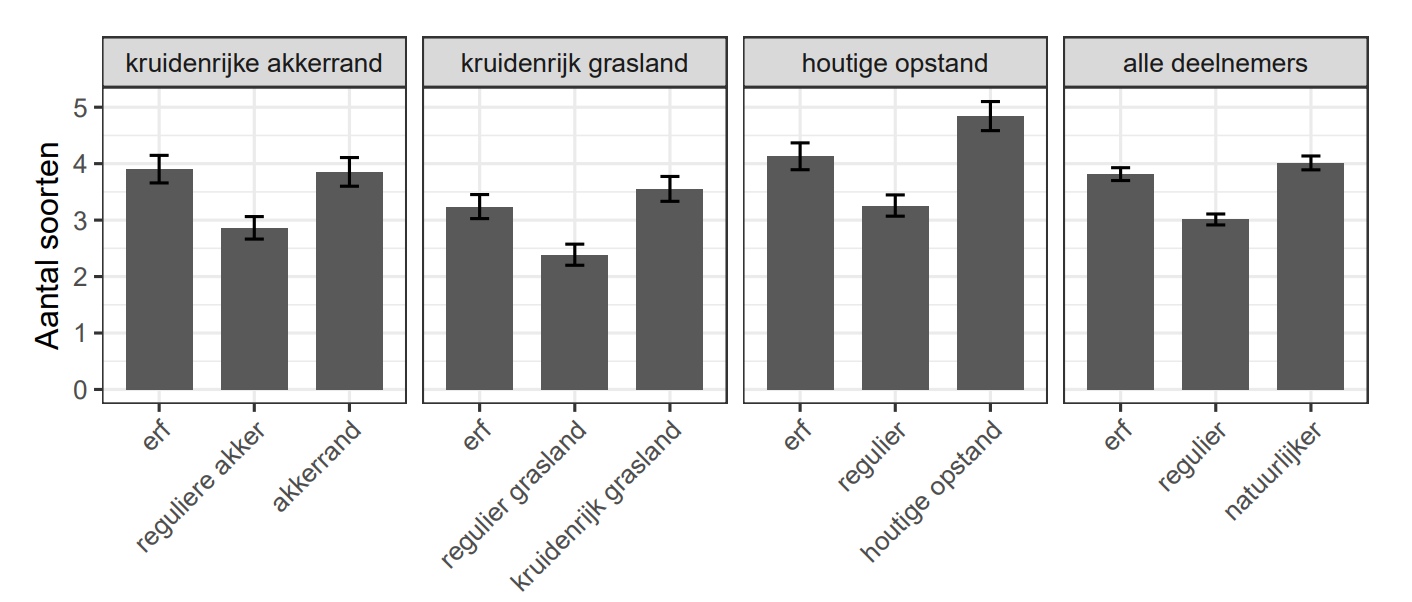 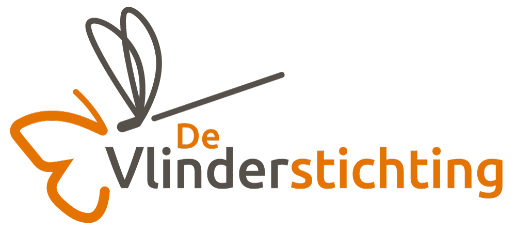 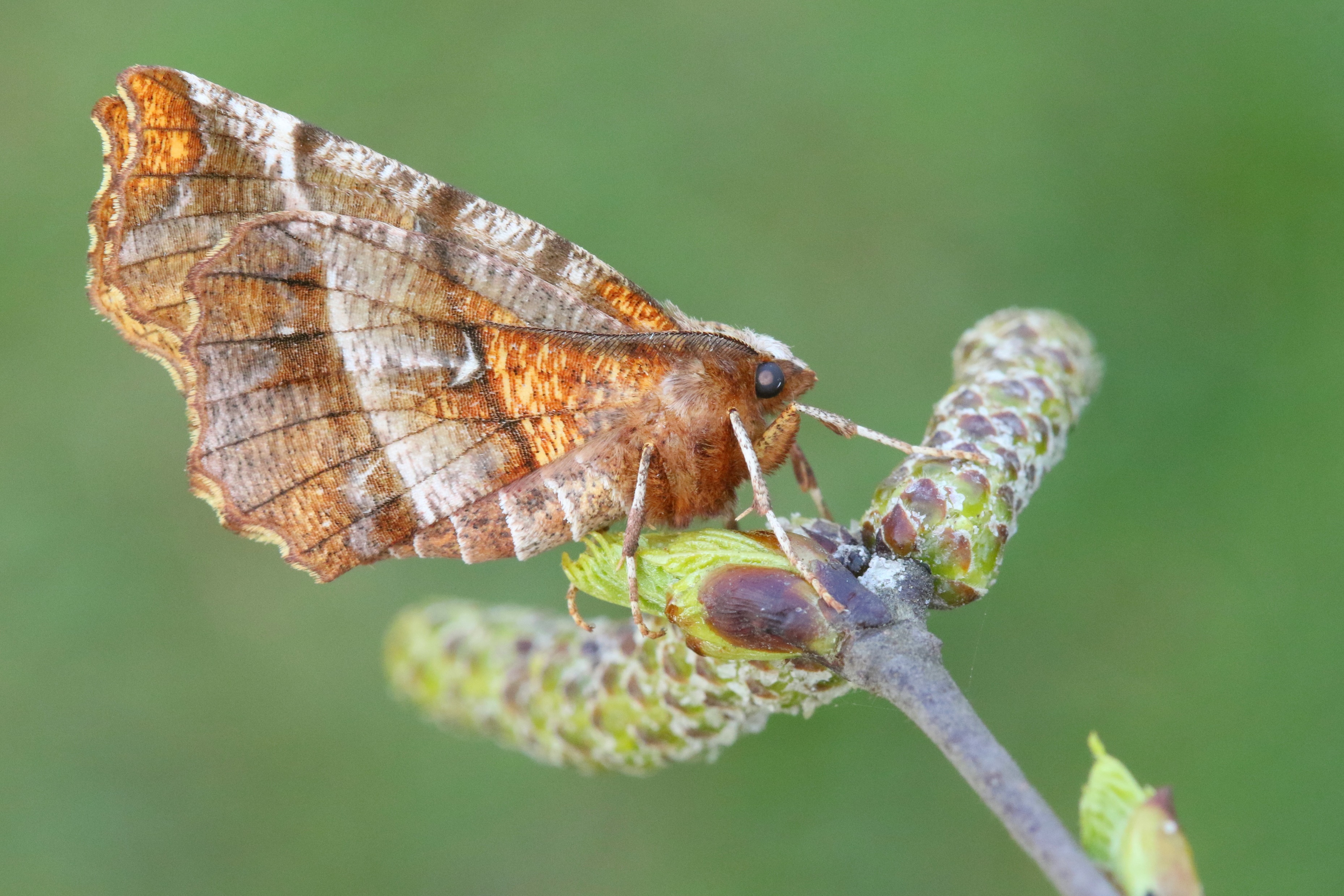 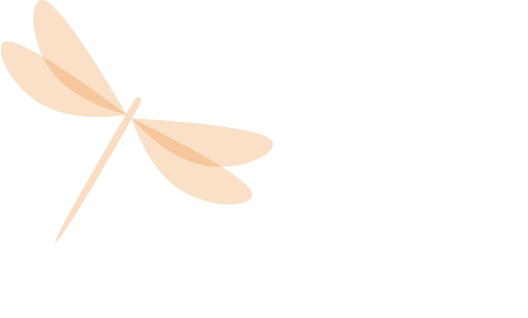 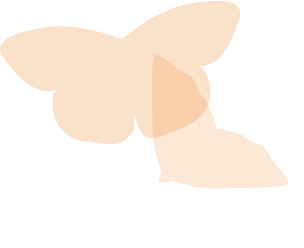 Motivatie van de boeren?
Door Rik Wever
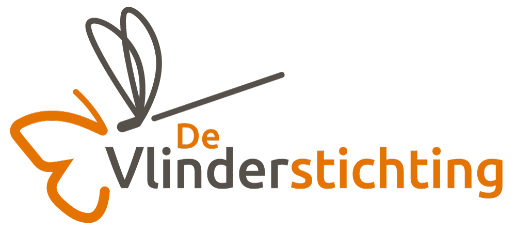 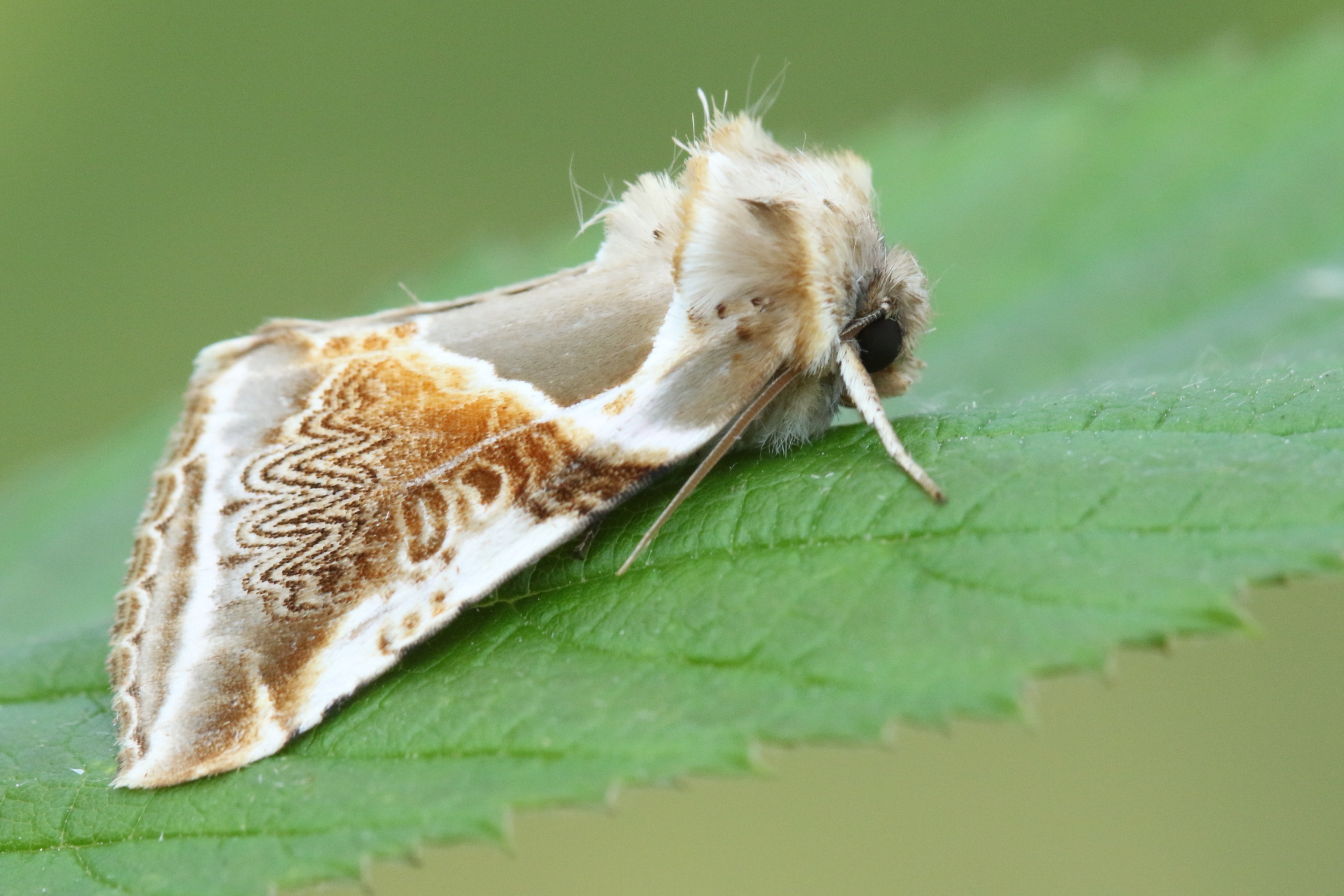 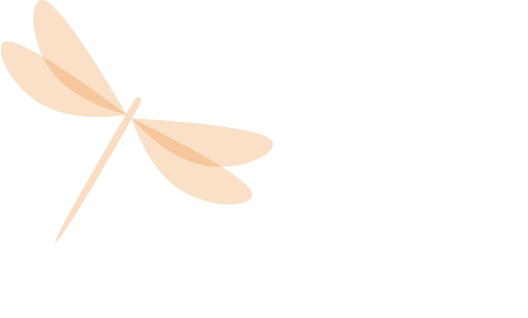 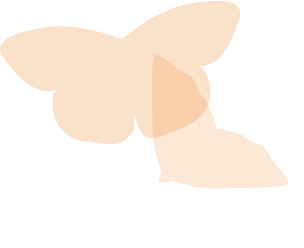 Door Rik Wever
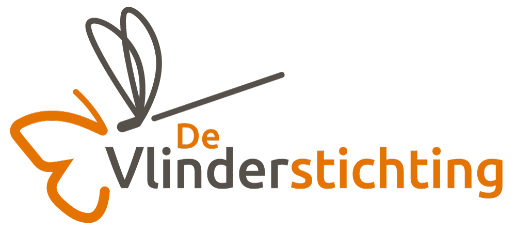 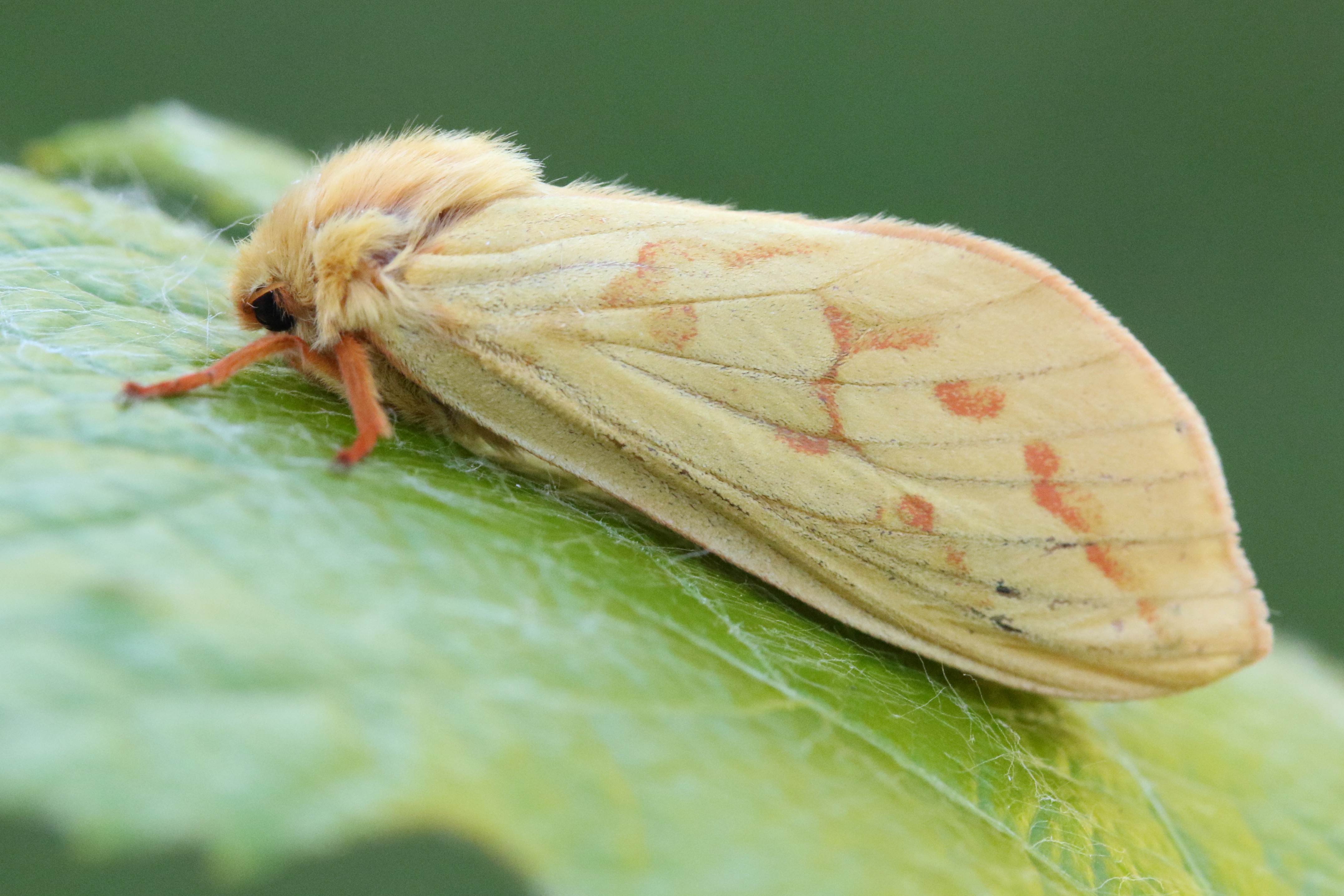 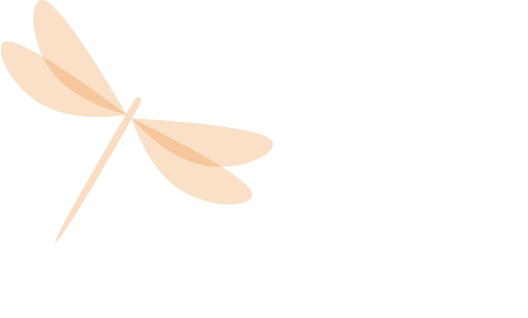 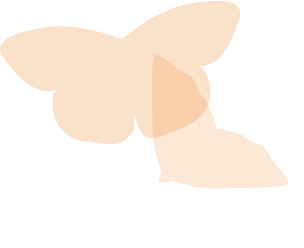 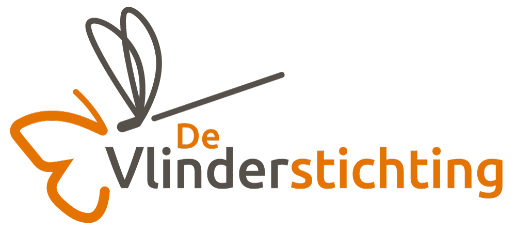